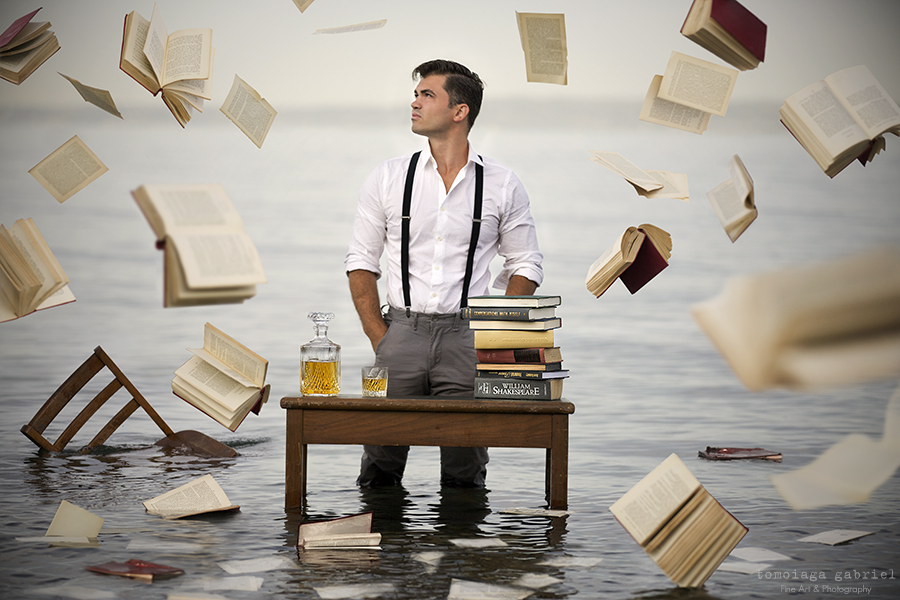 Conveying Messages
Learning objectives
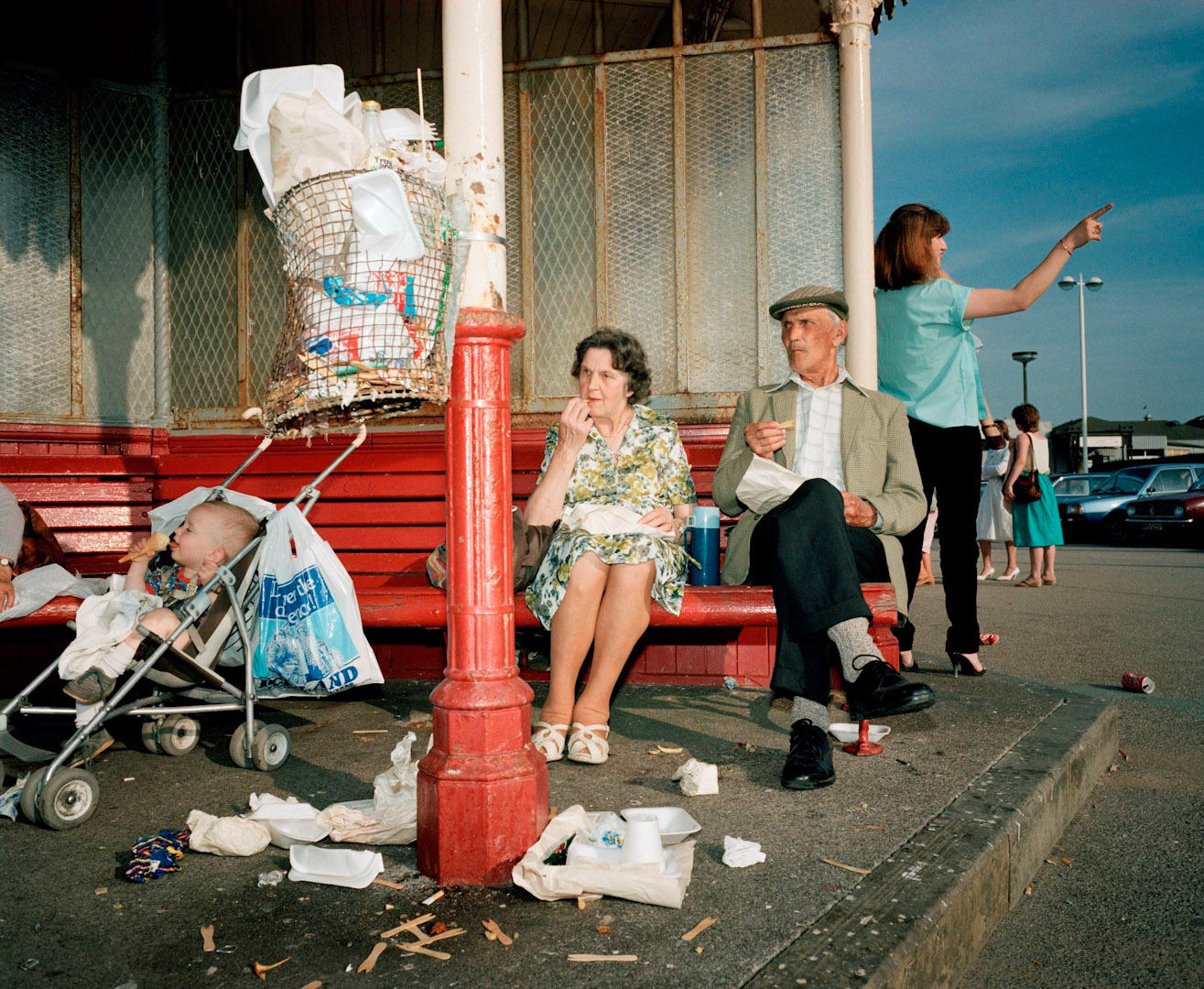 Starter activity
Is the photographer sending any messages in this photograph?
https://www.youtube.com/watch?v=upV5LihZuc0
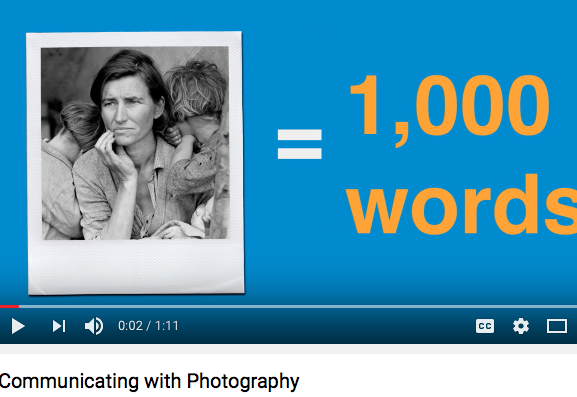 Watch this short video
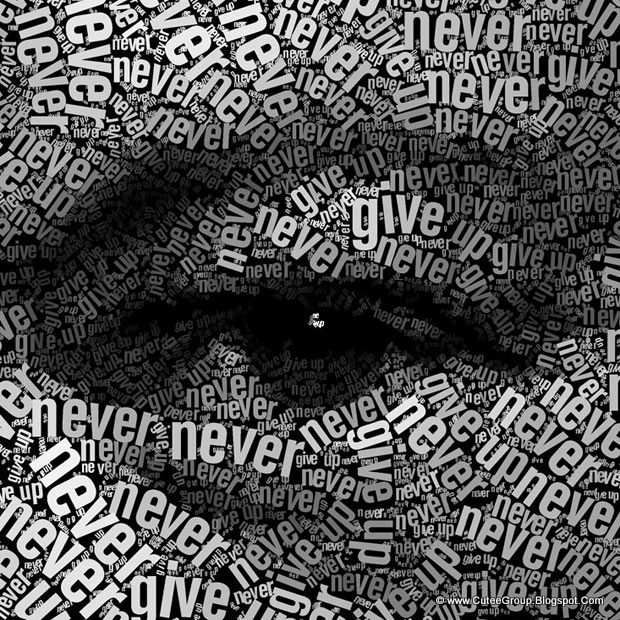 We’ve all heard the cliché, “a picture tells a thousand words”.

There is real value in using images to convey messages. 

Images help us learn, images grab attention, images explain tough concepts, and inspire.
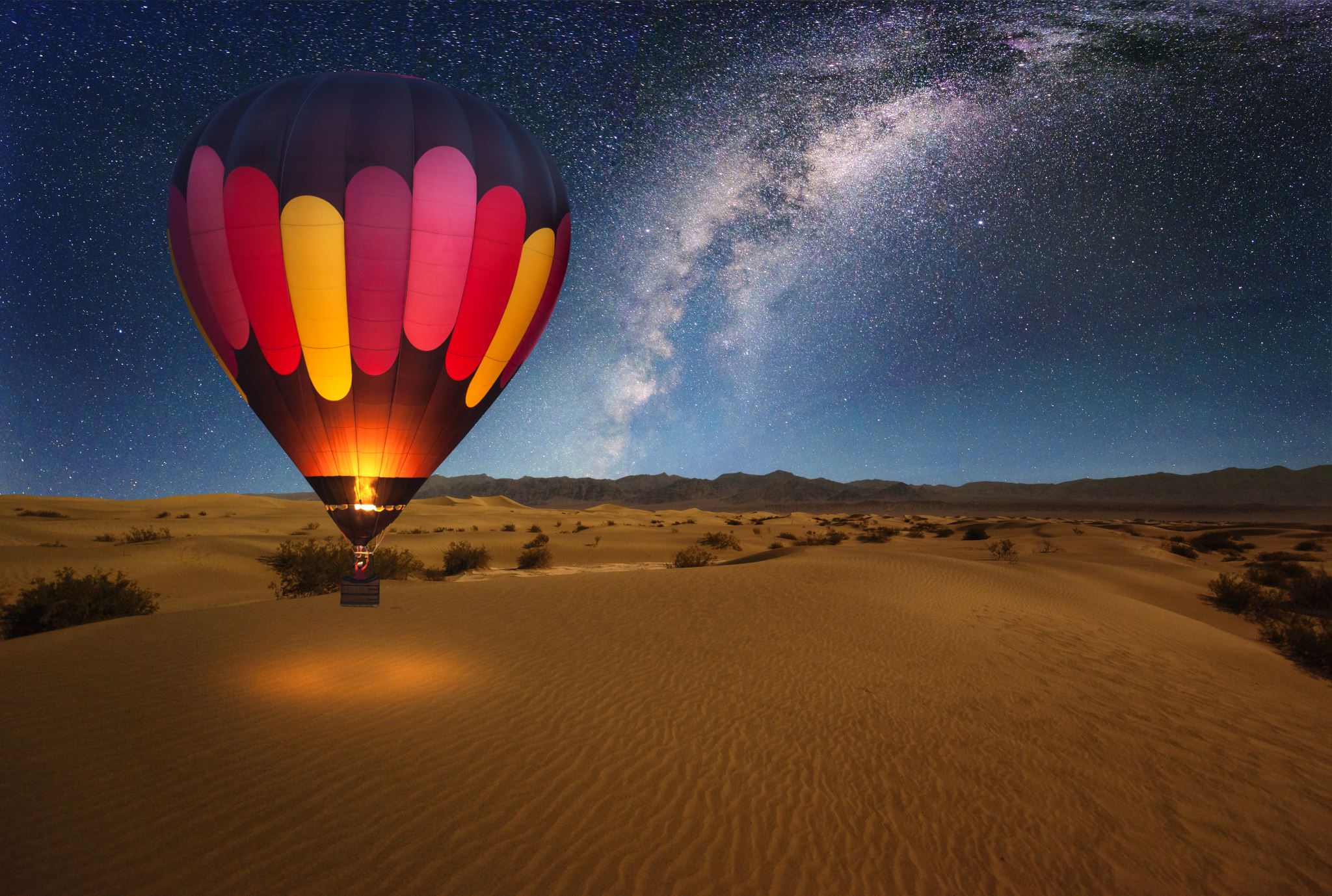 Meaning can come from a lot places. It’s in the mood lighting, the expressions on your subjects faces, the decision to use human subjects or not, and so much more
Creative lighting and composition
Instead of using a bright flash to illuminate, consider doing the shot under candle light with no flash. It creates an entirely different meaning, one with so much more emotion than what you would get from an ordinary snapshot. 
Also consider where you’re placing your subject within the frame
Tips
Things to write about for the analysis
Annotation Guidance
What can you see – explain what you see / what's going on
Composition: leading lines, rule of thirds, framing, viewpoint, fill the frame, symmetry 
Colours – are they bright? Dull? You could look at colour symbolism (red = passion, anger etc)
Depth of field: shallow (blurry background), wide (all of the photo is in focus)
Contrast- are there dark and light areas and how intense?
Lighting: above, front, back, shadow, natural light, time of day, overcast, sunny etc
Artificial light, flash, neon light, florescent, candle, flame, filament bulb etc
Texture, maybe a contrast of textures.
The focal point of the photo is...... (where do your eyes go to first)
The mood –  is the photo happy, sad, angry, confusing, mysterious, dark – how has the photographer achieved this mood?
What do you think the photographer is communicating? For example, are they telling a story? Or are they trying to make you the viewer feel a certain way?
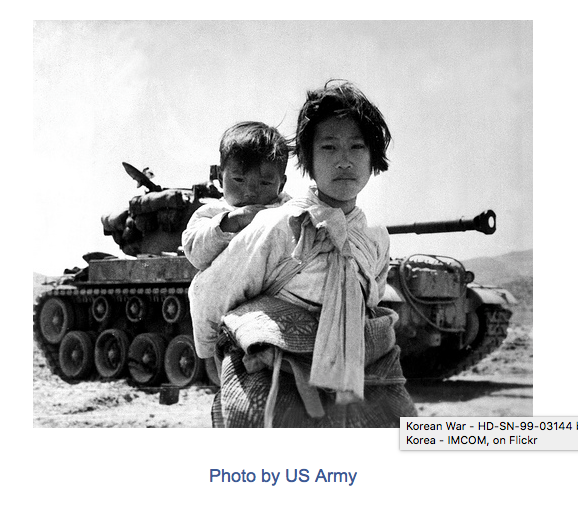 What can you see – explain what you see / what's going on
Composition: leading lines, rule of thirds, framing, viewpoint, fill the frame, symmetry 
Colours – are they bright? Dull? You could look at colour symbolism (red = passion, anger etc)
Depth of field: shallow (blurry background), wide (all of the photo is in focus)
Contrast- are there dark and light areas and how intense?
Lighting: above, front, back, shadow, natural light, time of day, overcast, sunny etc
Artificial light, flash, neon light, florescent, candle, flame, filament bulb etc
Texture, maybe a contrast of textures.
The focal point of the photo is...... (where do your eyes go to first)
The mood –  is the photo happy, sad, angry, confusing, mysterious, dark – how has the photographer achieved this mood?
What do you think the photographer is communicating? For example, are they telling a story? Or are they trying to make you the viewer feel a certain way?
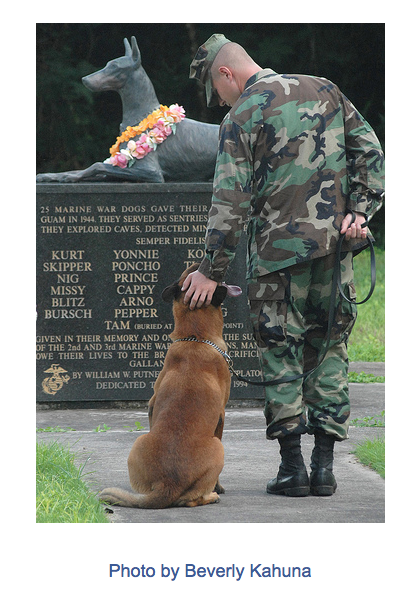 What can you see – explain what you see / what's going on
Composition: leading lines, rule of thirds, framing, viewpoint, fill the frame, symmetry 
Colours – are they bright? Dull? You could look at colour symbolism (red = passion, anger etc)
Depth of field: shallow (blurry background), wide (all of the photo is in focus)
Contrast- are there dark and light areas and how intense?
Lighting: above, front, back, shadow, natural light, time of day, overcast, sunny etc
Artificial light, flash, neon light, florescent, candle, flame, filament bulb etc
Texture, maybe a contrast of textures.
The focal point of the photo is...... (where do your eyes go to first)
The mood –  is the photo happy, sad, angry, confusing, mysterious, dark – how has the photographer achieved this mood?
What do you think the photographer is communicating? For example, are they telling a story? Or are they trying to make you the viewer feel a certain way?
What can you see – explain what you see / what's going on
Composition: leading lines, rule of thirds, framing, viewpoint, fill the frame, symmetry 
Colours – are they bright? Dull? You could look at colour symbolism (red = passion, anger etc)
Depth of field: shallow (blurry background), wide (all of the photo is in focus)
Contrast- are there dark and light areas and how intense?
Lighting: above, front, back, shadow, natural light, time of day, overcast, sunny etc
Artificial light, flash, neon light, florescent, candle, flame, filament bulb etc
Texture, maybe a contrast of textures.
The focal point of the photo is...... (where do your eyes go to first)
The mood –  is the photo happy, sad, angry, confusing, mysterious, dark – how has the photographer achieved this mood?
What do you think the photographer is communicating? For example, are they telling a story? Or are they trying to make you the viewer feel a certain way?
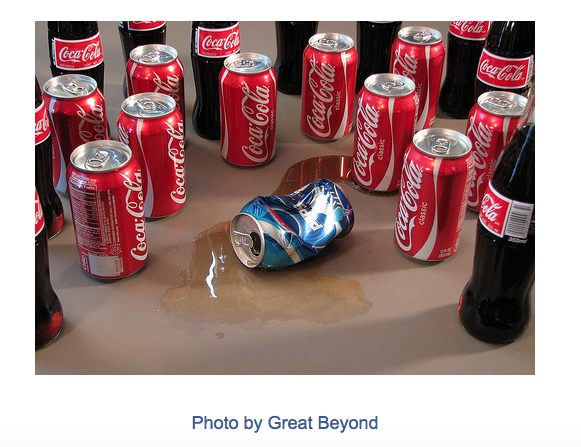 What can you see – explain what you see / what's going on
Composition: leading lines, rule of thirds, framing, viewpoint, fill the frame, symmetry 
Colours – are they bright? Dull? You could look at colour symbolism (red = passion, anger etc)
Depth of field: shallow (blurry background), wide (all of the photo is in focus)
Contrast- are there dark and light areas and how intense?
Lighting: above, front, back, shadow, natural light, time of day, overcast, sunny etc
Artificial light, flash, neon light, florescent, candle, flame, filament bulb etc
Texture, maybe a contrast of textures.
The focal point of the photo is...... (where do your eyes go to first)
The mood –  is the photo happy, sad, angry, confusing, mysterious, dark – how has the photographer achieved this mood?
What do you think the photographer is communicating? For example, are they telling a story? Or are they trying to make you the viewer feel a certain way?
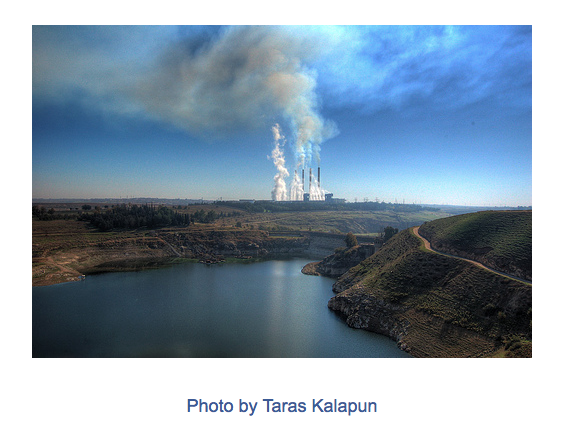 http://www.thephotoargus.com/40-outstanding-examples-of-conceptual-photography/
What can you see – explain what you see / what's going on
Composition: leading lines, rule of thirds, framing, viewpoint, fill the frame, symmetry 
Colours – are they bright? Dull? You could look at colour symbolism (red = passion, anger etc)
Depth of field: shallow (blurry background), wide (all of the photo is in focus)
Contrast- are there dark and light areas and how intense?
Lighting: above, front, back, shadow, natural light, time of day, overcast, sunny etc
Artificial light, flash, neon light, florescent, candle, flame, filament bulb etc
Texture, maybe a contrast of textures.
The focal point of the photo is...... (where do your eyes go to first)
The mood –  is the photo happy, sad, angry, confusing, mysterious, dark – how has the photographer achieved this mood?
What do you think the photographer is communicating? For example, are they telling a story? Or are they trying to make you the viewer feel a certain way?
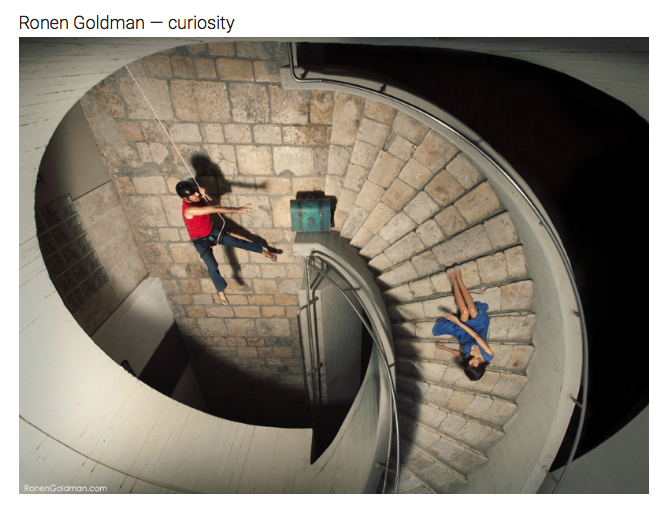 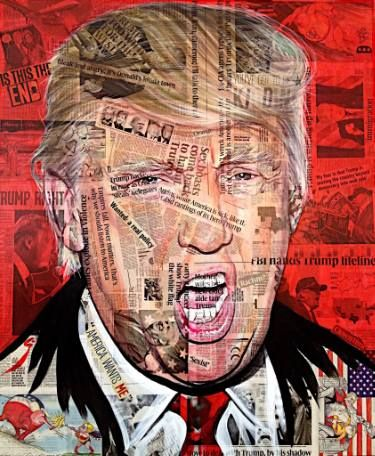 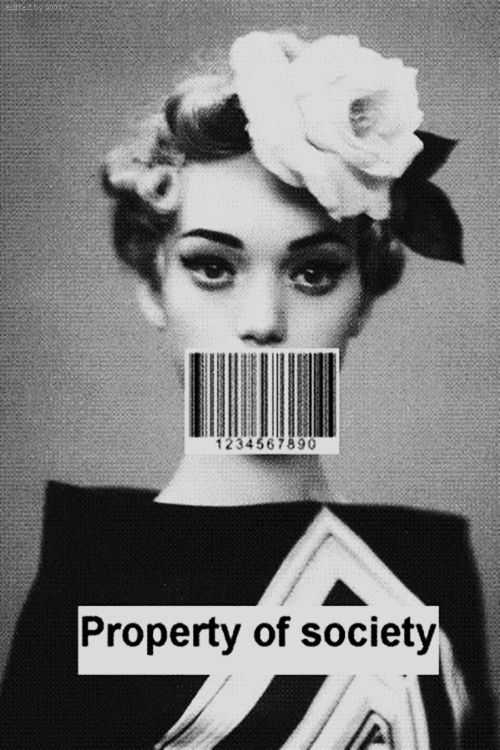 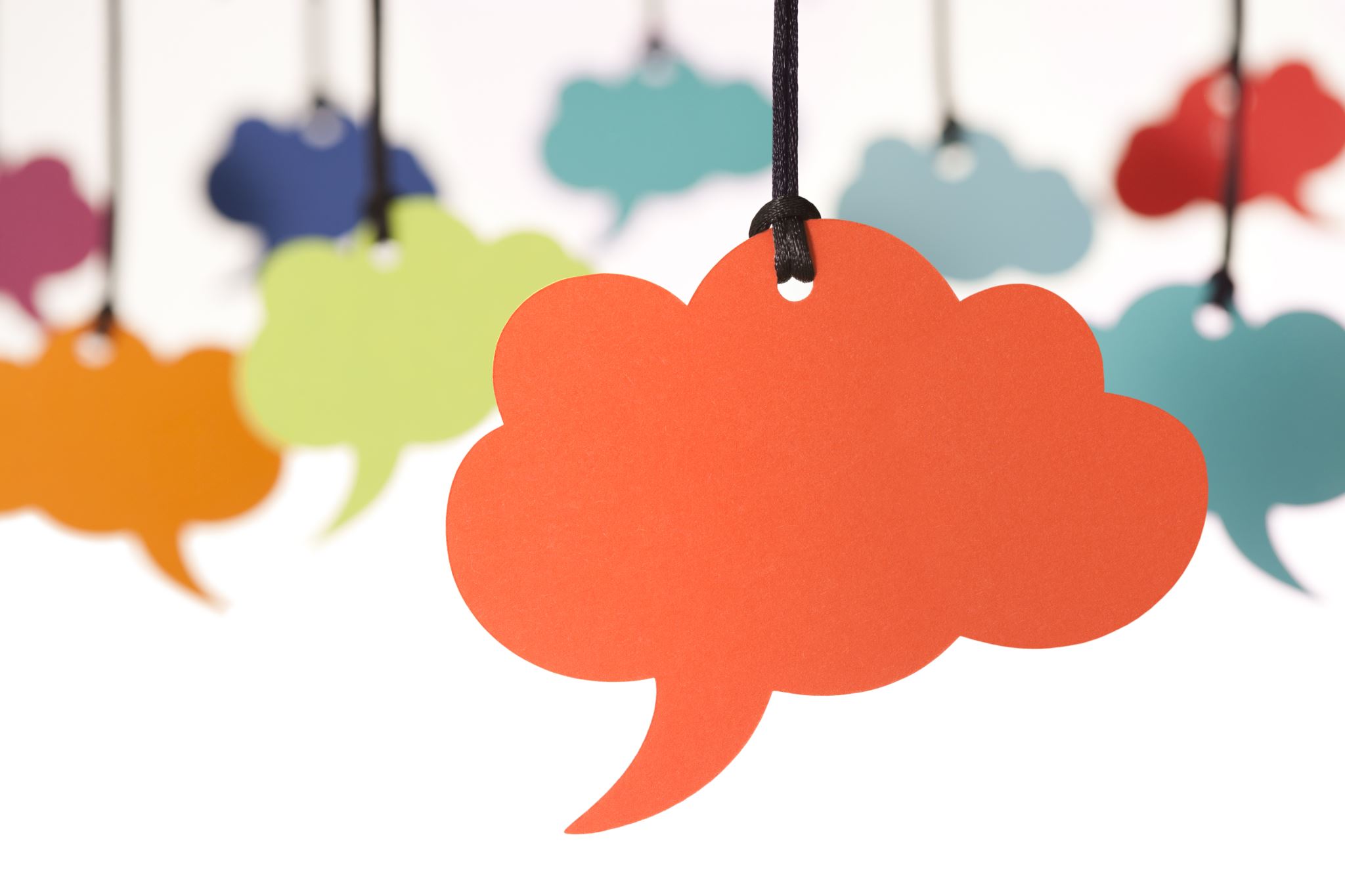 Use PowerPoint
Create a title Conveying messages
Create a moodboard of images that you think convey messages (at least 10)
Annotate at least 2 images from the moodboard
15 mins
Mood board
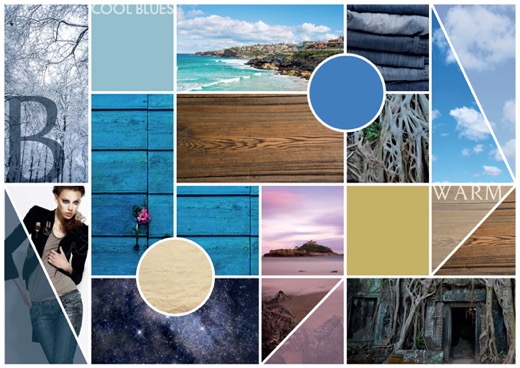 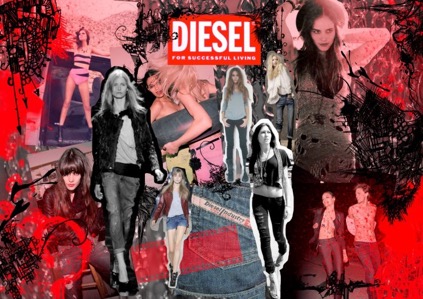 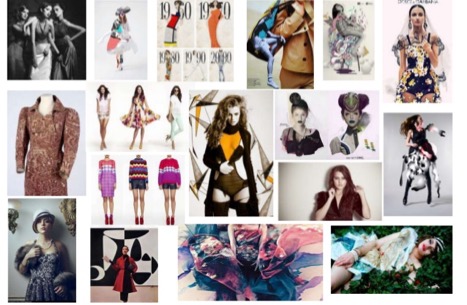 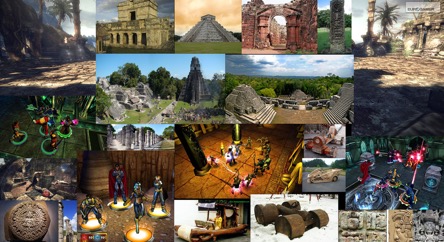 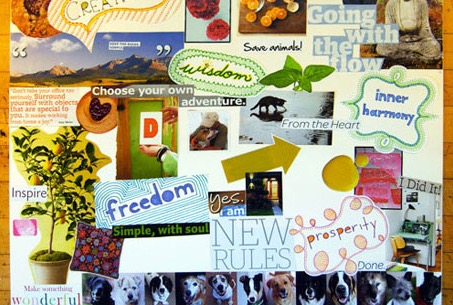 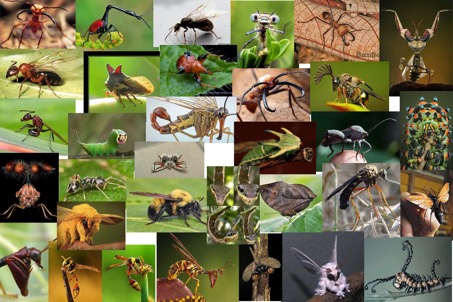 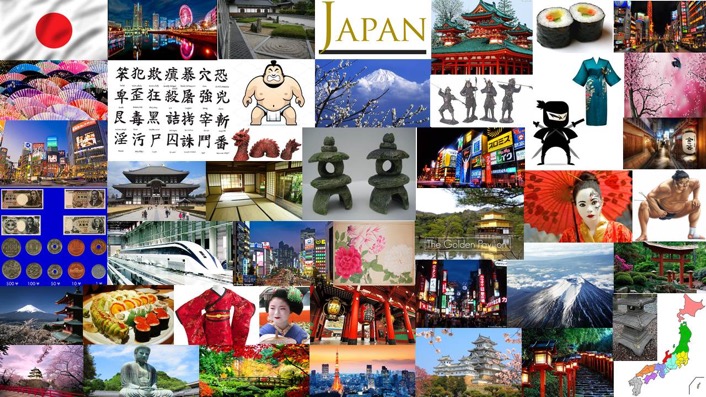 A mood board is typically a combination of images, fonts, colors, and textures that define the style of the project. It is a tool to come to help you decide a particular style or develop your ideas.
Some of the key points to consider: Layout, format, color, typography, and texture.
Choose 2 images from your moodboard
2 images annotated use the guidance
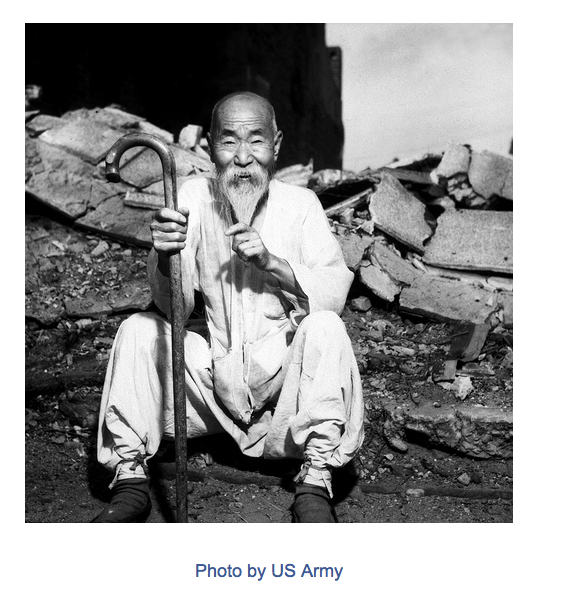 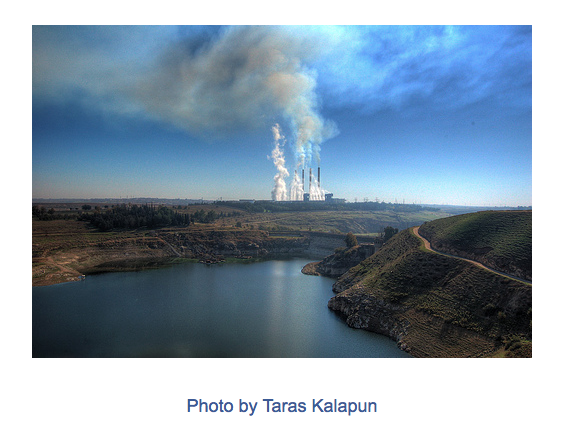 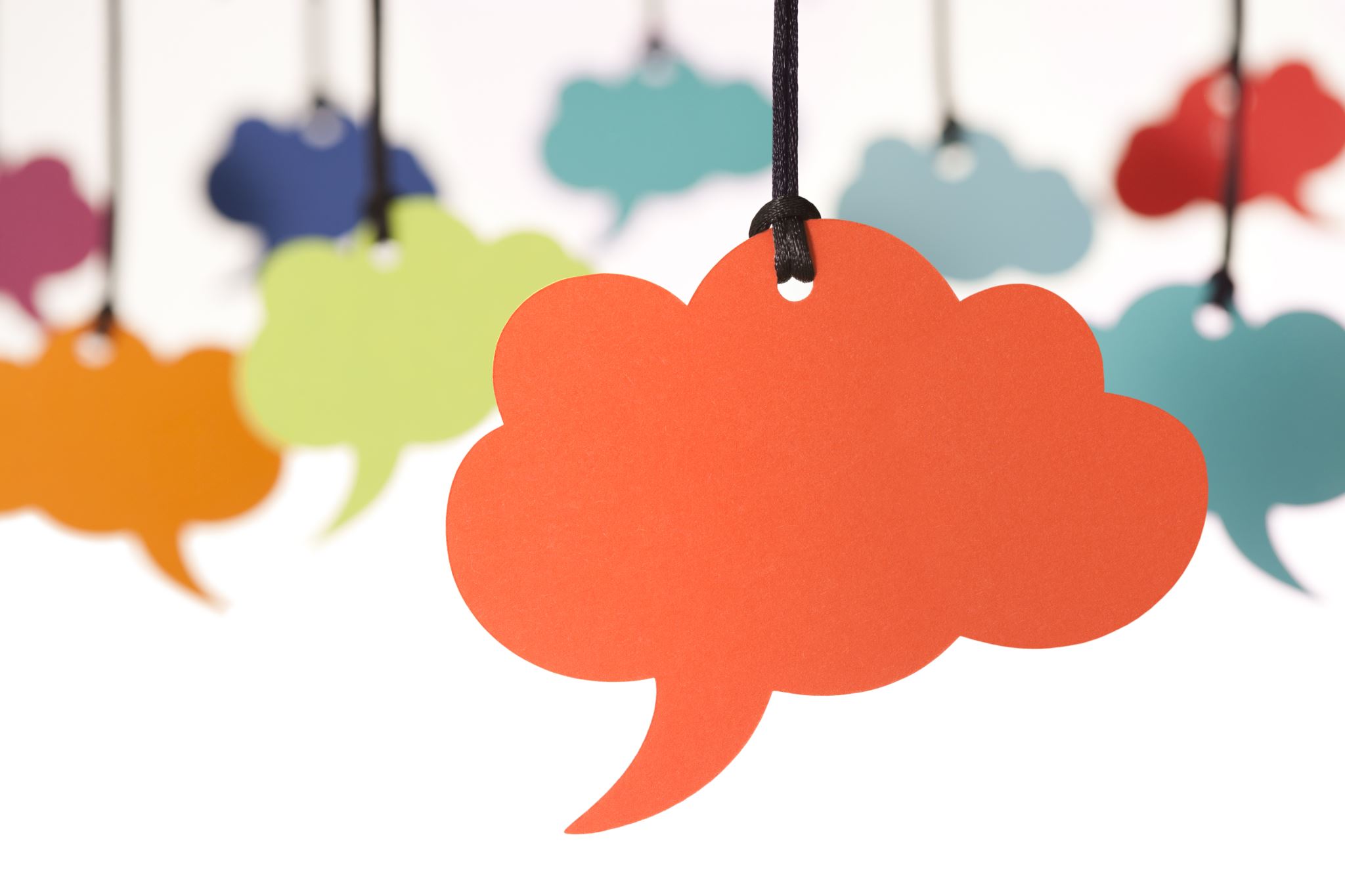 What message do you want to get across with your photography? 
Are you using it to create something beautiful, or do you want to make a statement?
If you could send a message out to the world what would it be? What do you want to say?
YOU CAN SEND A MESSAGE TO THE WORLD!!
Try and keep it theme related!
Animals – conveying messages
The problems
Techniques
Ideas
My messages
Stop hurting animals
Animals are viewed as inferior
Photograph animals when they 
are playing to capture character
Black and white
Be a voice for animals
Animal consumption
Low or high angle to 
communicate 
dominance
Show animals in their natural 
habitats vs captivity
Dog fighting
Treat animals as equal
Raise awareness
Animal sports
Take portraits of animals as you 
would a human (traditional portraiture)
Hunting
Animals feel pain
Photomontage
Zoos
Animals are sentient
Lighting for mood
Farms?
Close up (leaves) – conveying messages
The problems / issue / topic
Techniques
Ideas
My messages
Leaves change colour a lot and may not be appreciated all year round

Leaves die 

Leaves fall from the tree and are stood on

Leaves are food and habitats for many animals

Leaves are very important

No education about trees/leaves / the environment
The importance of leaves

How magical they are close up – another world for insects etc 

Micro beauty – what we don’t see – it’s another world for other species 

The beauty of each season and how leaves change
Photograph leaves during each season

Capture the patterns of leaves

Photograph crushed leaves
Lighting for mood

Use a macro lens for extreme detail  and close up

Enhance colours via hue and saturation

Collect leaves and press them to combine with a photograph which will  create texture
Plenary
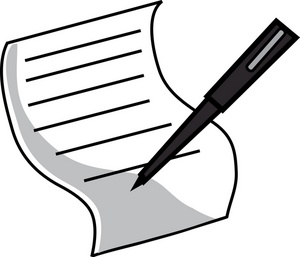 Write down 2 things you have learnt today?